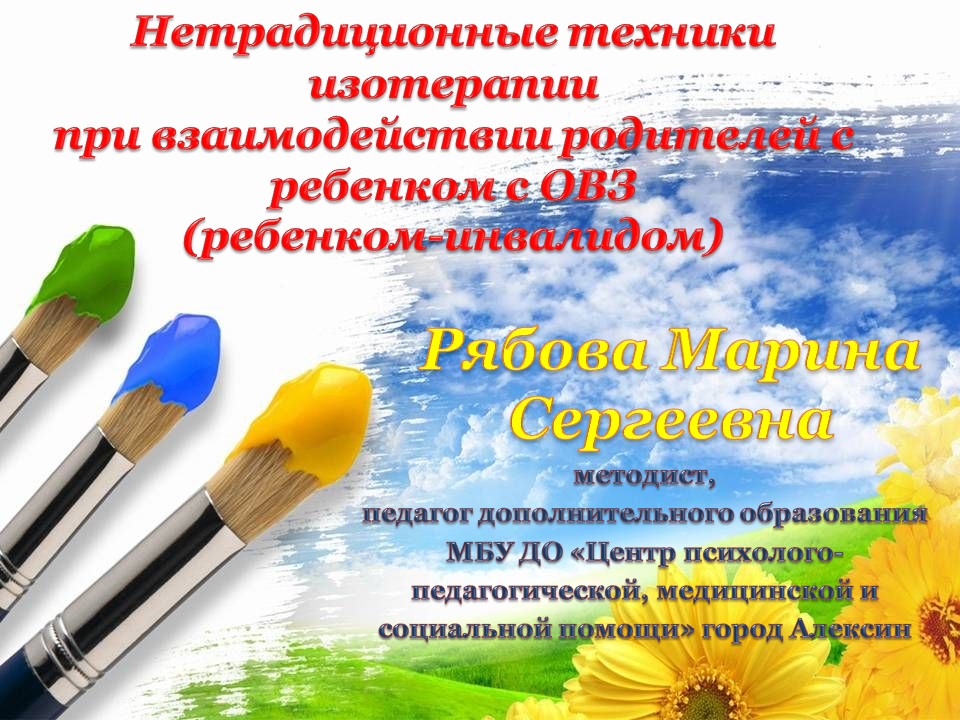 Для ипользования педагогами ДО на занятиях с  
детьми с ОВЗ любого возраста и их родителями, УМК любой
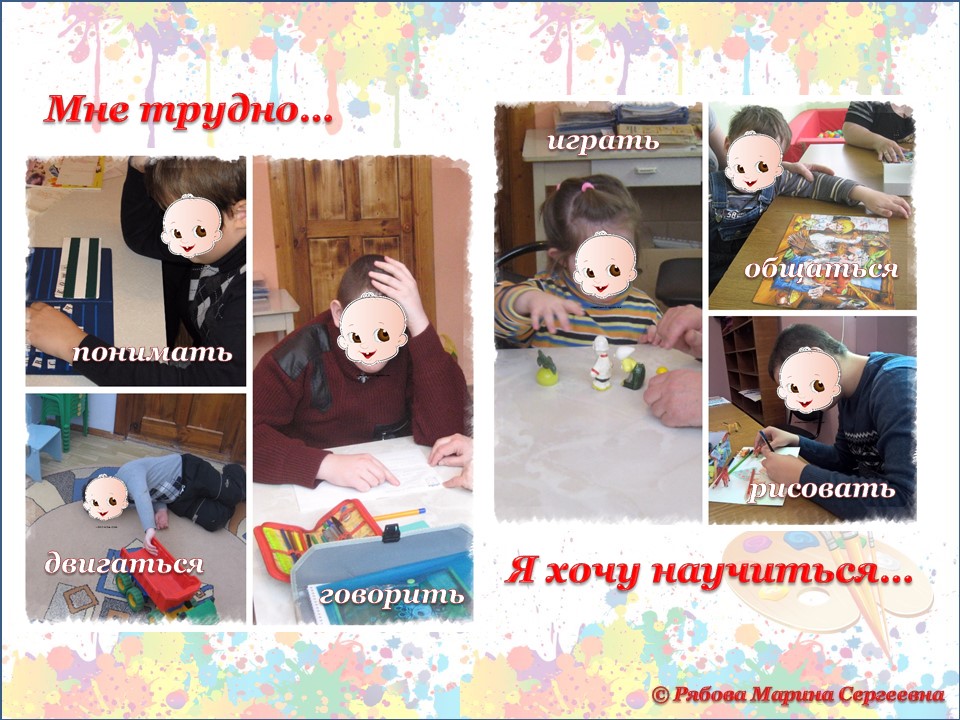 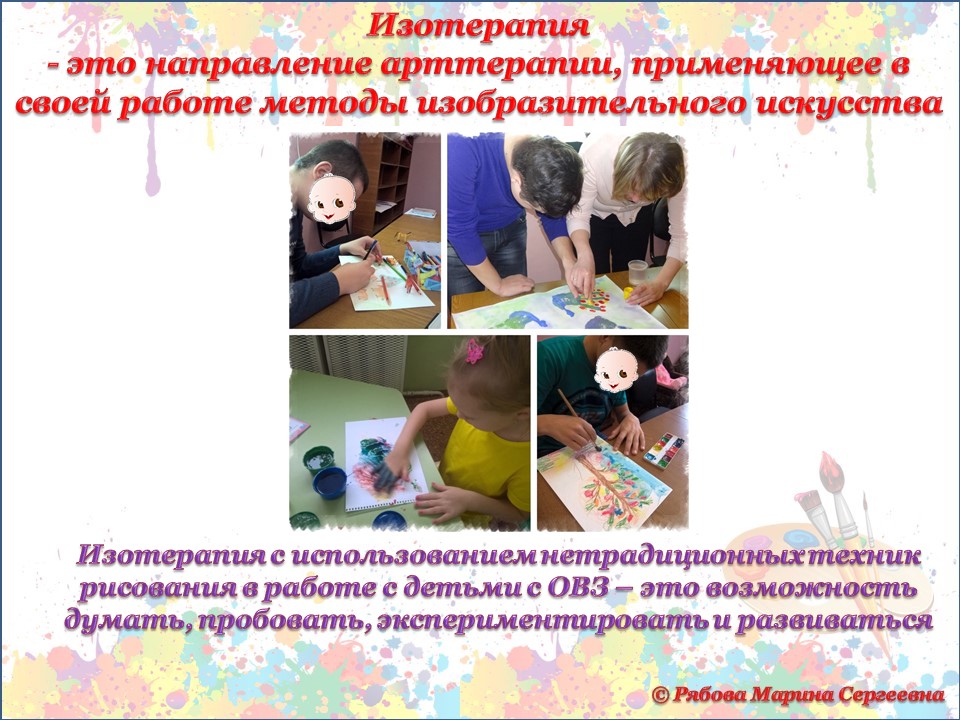 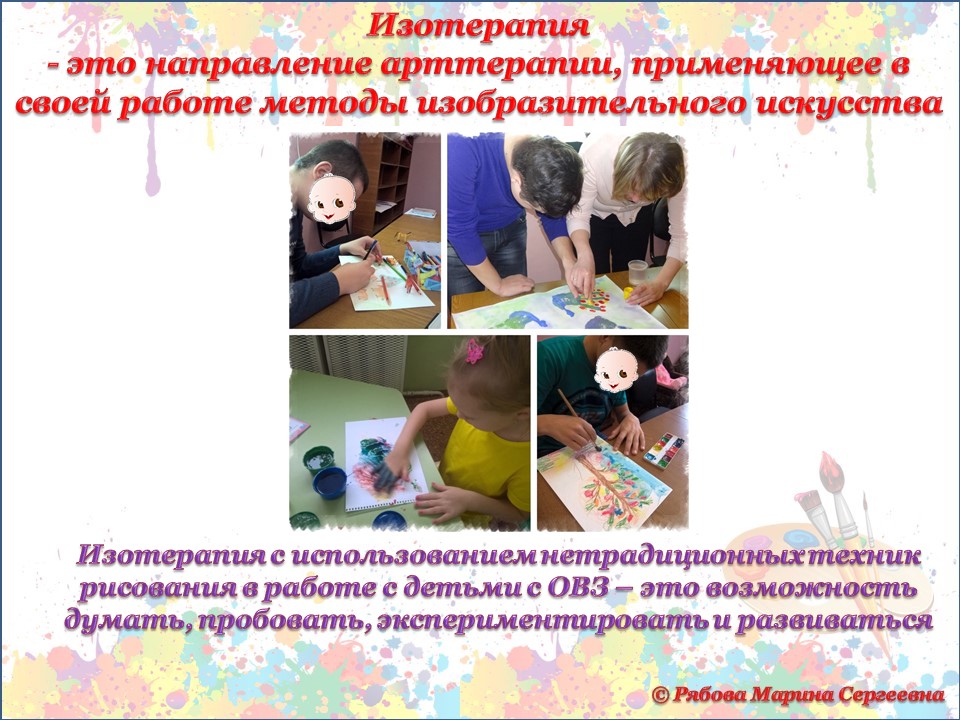 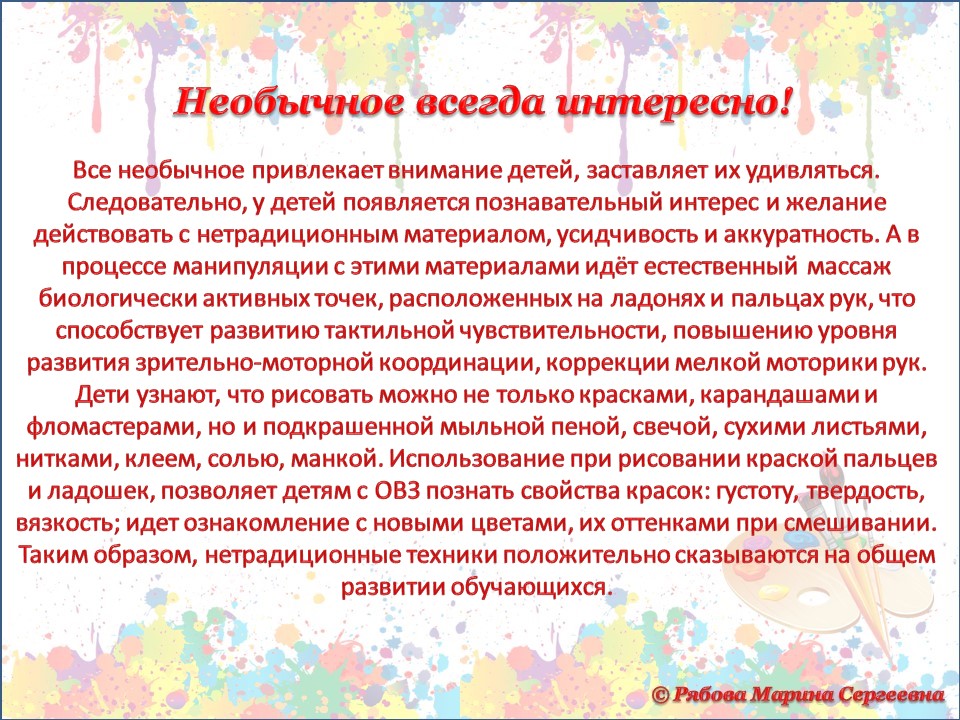 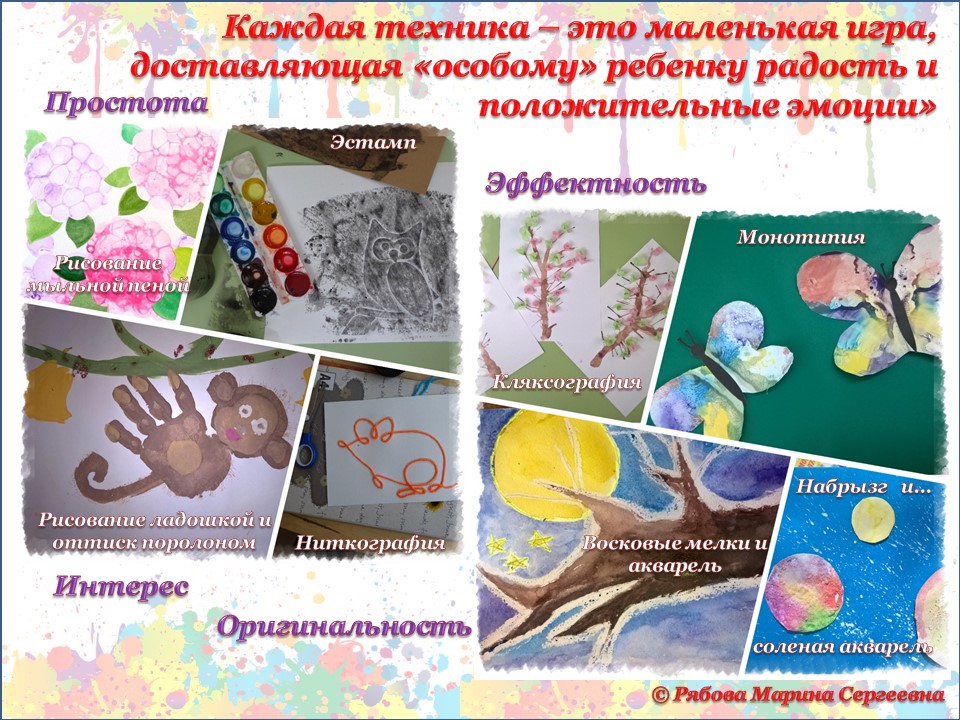 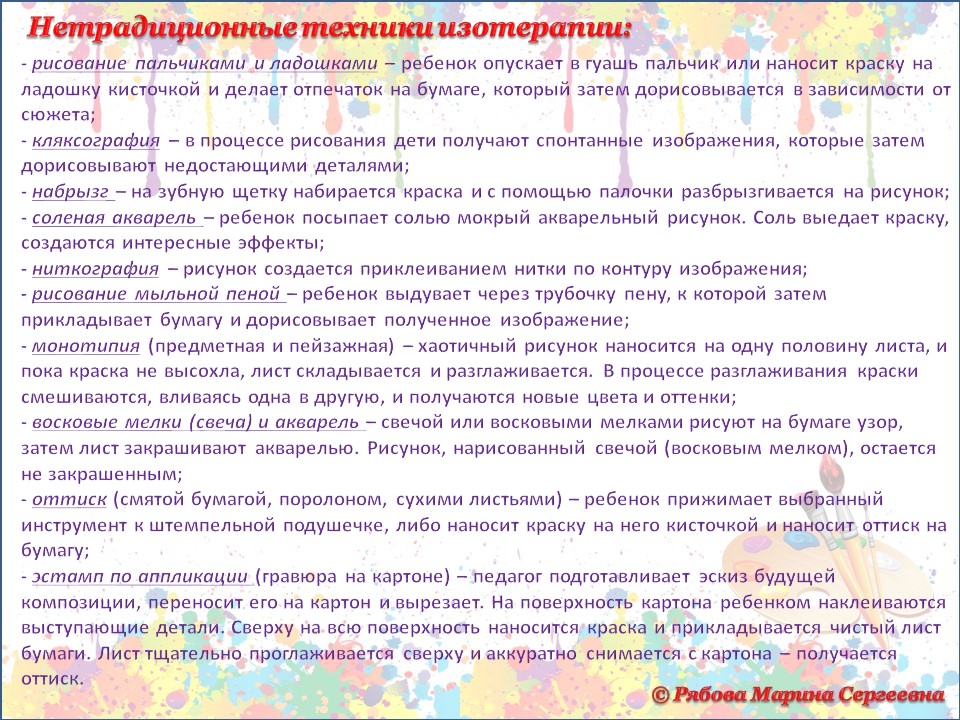 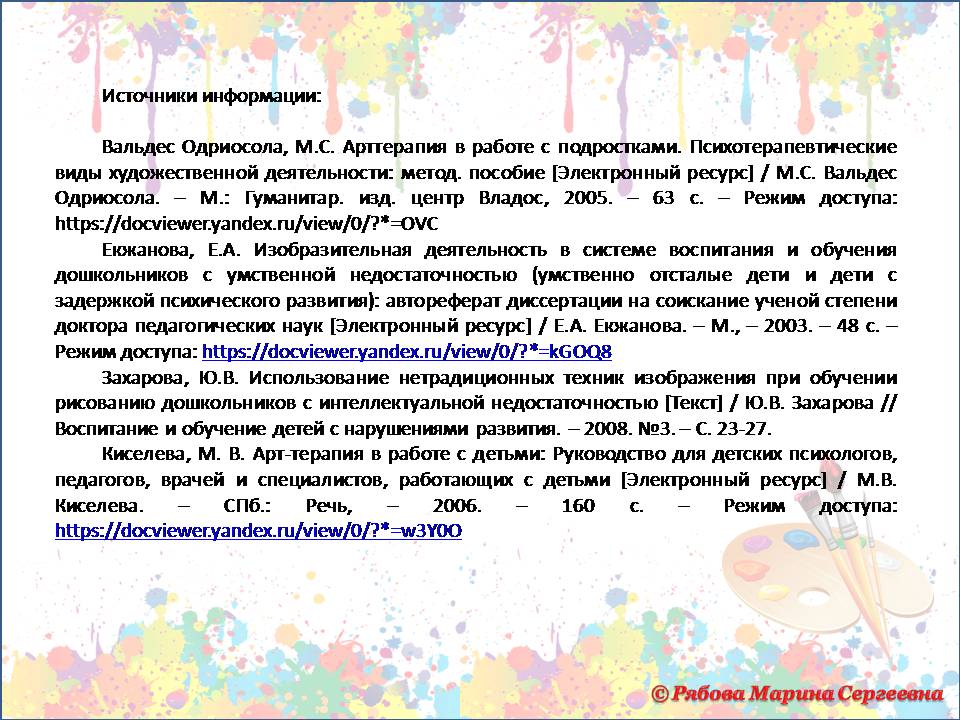 https://vibirai.ru/image/470566.jpg
http://bigslide.ru/images/27/26287/960/img2.jpg